Title Goes Here
PresenterPresenter’s title
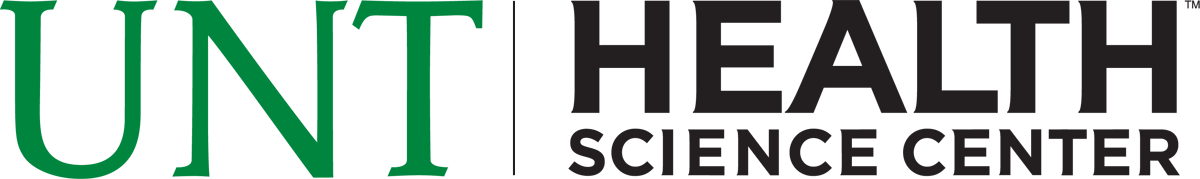